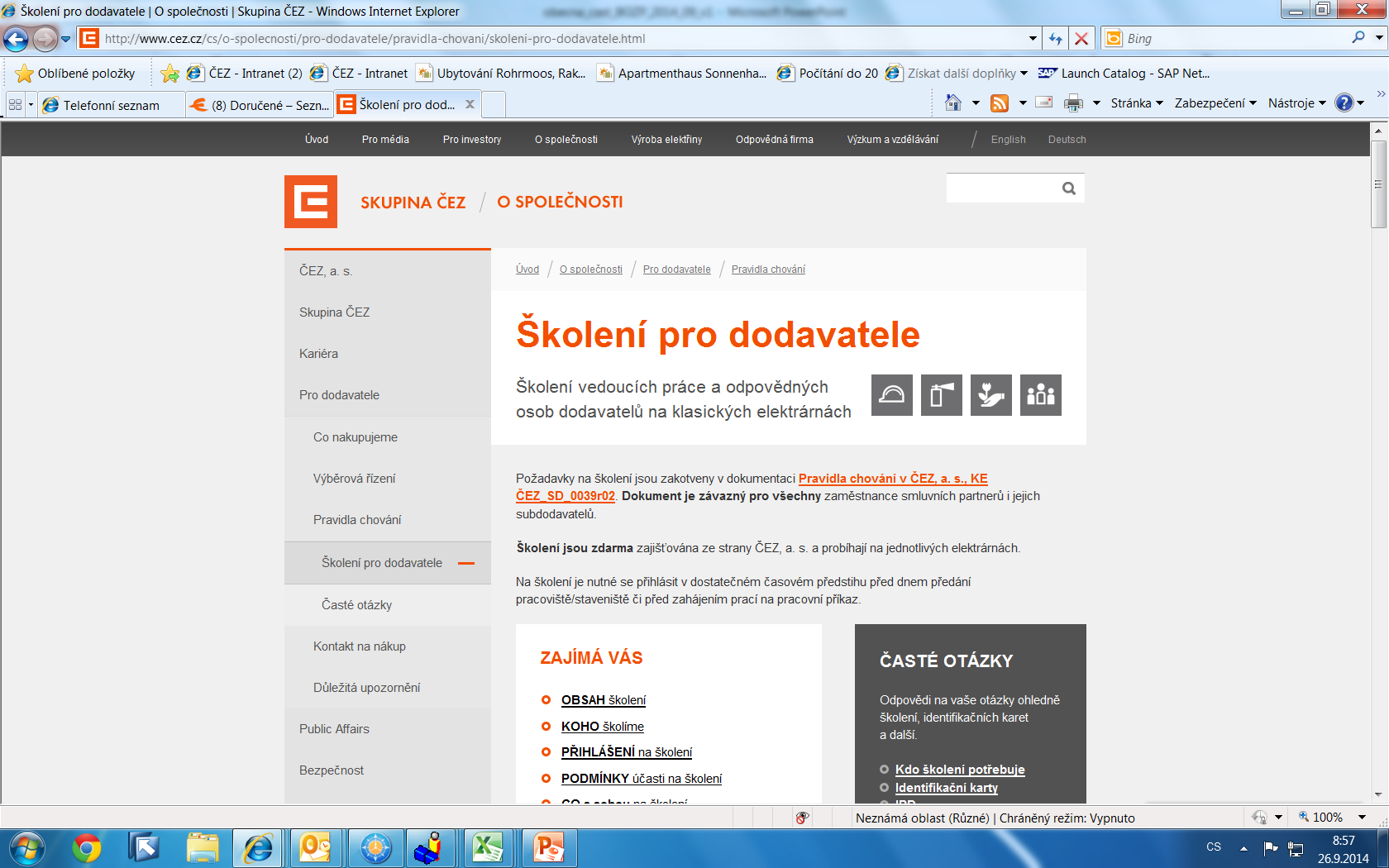 ŠKOLENÍ VEDOUCÍCH PRÁCE A ODPOVĚDNÝCH OSOB DODAVATELŮ KESPECIFIKA LOKALITY POČERADY (EPC)
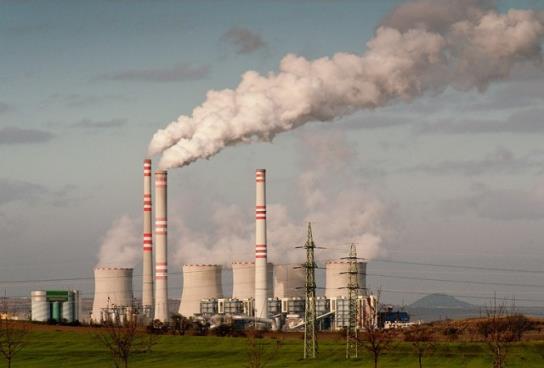 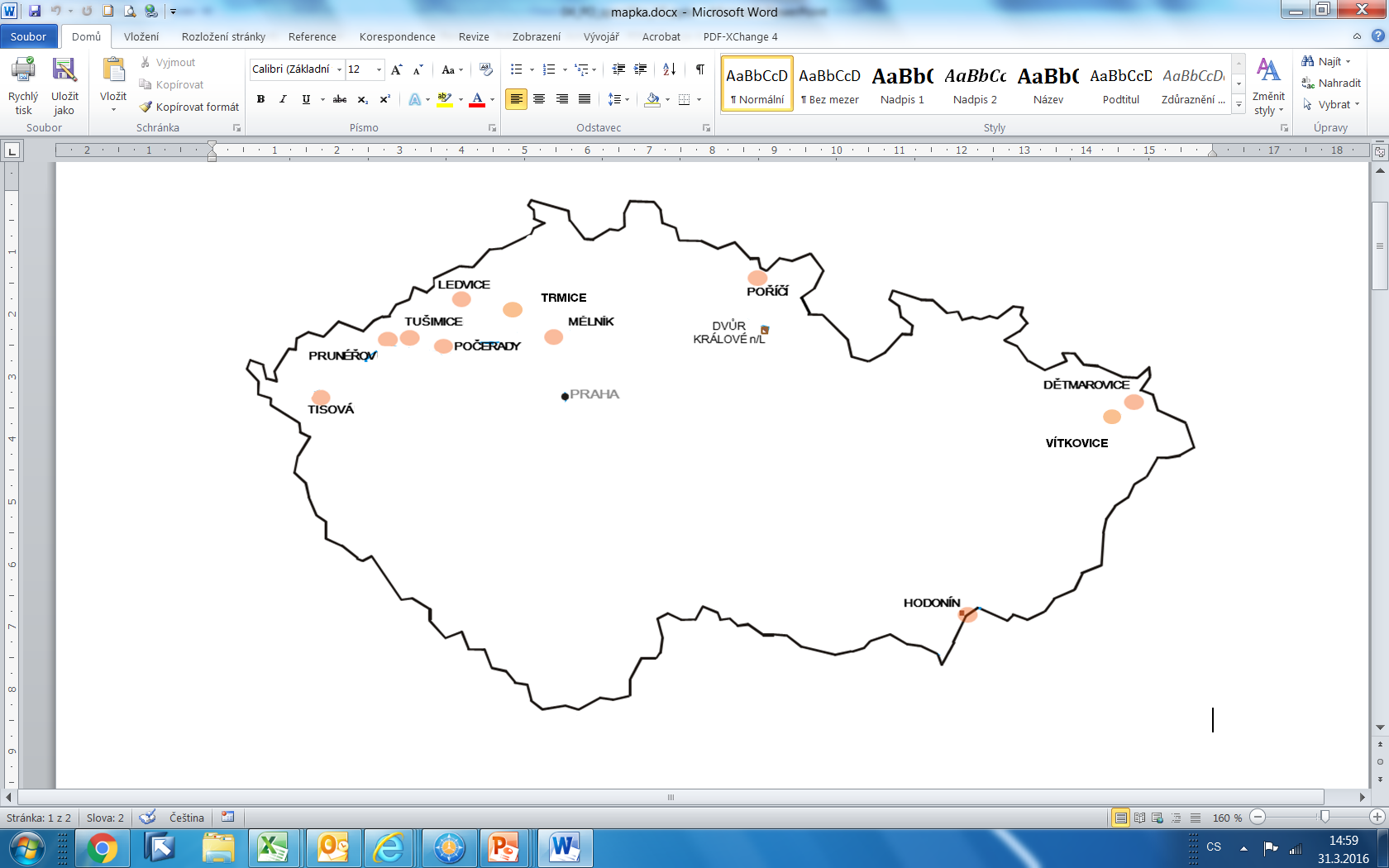 17. 8. 2017
SKČ_VP_1976r03, SKČ_VP_1977r03
[Speaker Notes: Povinný]
Specifika lokality počeradyobsah prezentace
1. BOZP, FYZICKÁ OCHRANA, ŘÍZENÍ PRACÍ
Systém orientace v areálu a na zařízeních lokality
Dopravní řád lokality, vstupy/vjezdy
Kontaktní místa pro ohlášení/povolení prací 
Specifické zákazy, příkazy lokality
Rizika a opatření spojená s pohybem v lokalitě, Registr rizik BOZP
Důležité kontakty – první pomoc, BOZP
2. PO A HP
Zajištění požární ochrany
Základní informace OJ 
Postup při požáru - Požární poplachová směrnice
Místa pro evakuaci a kouření
Povinnosti a zákazy
Činnosti s nebezpečím vzniku požáru
Důležité kontakty PO a HP
3. OŽP
Důležité kontakty OŽP
Nakládání s odpady
1
Specifika lokality Počerady   1. orientace v areálu
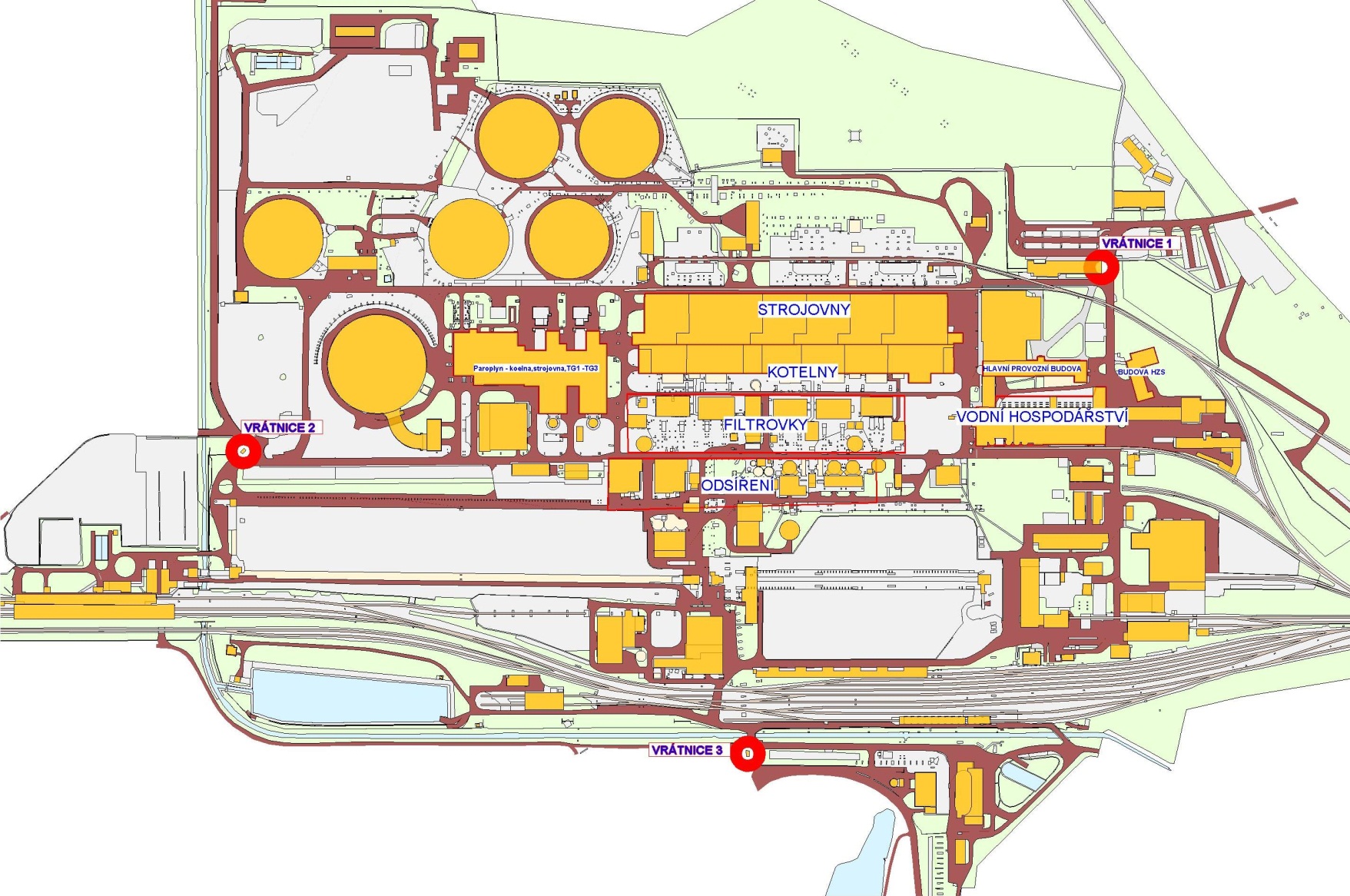 2
[Speaker Notes: Povinný]
Specifika lokality Počerady (EPC)1. vstupy, vjezdy
hlavní vrátnice		     celoroční provoz

tel.: +420 411 112400, 2500
vrátnice č.3 - Knauf	            		celoroční provoz	
Pro vjezd f. ESB Počerady a pro vstup a vjezd  nákladních vozidel 	  
   	
	tel.: +420 411 112911
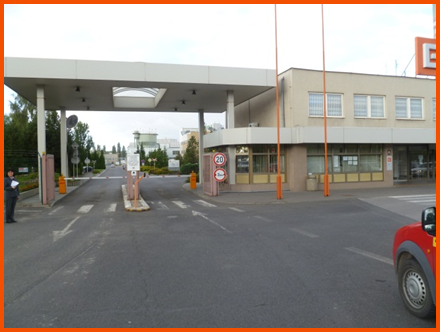 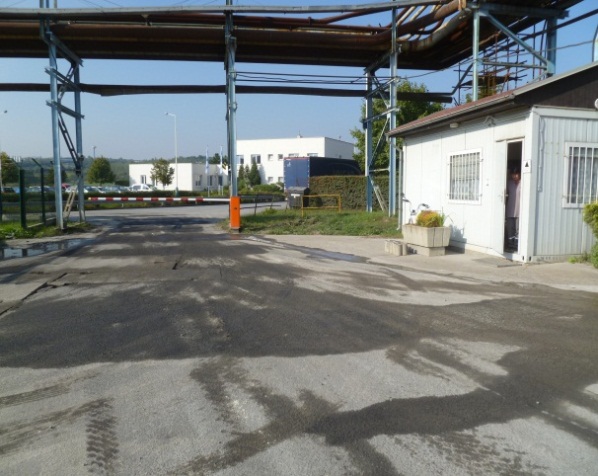 V EPC máme celkem 3 vrátnice . 
Vrátnice u paroplynu  je trvale uzavřena.
3
[Speaker Notes: Povinný]
Specifika lokality Počerady  (EPC)1. vstupy, vjezdy
Vstup/vjezd našich zhotovitelů do areálu EPC pouze s platnou smlouvou s ČEZ.
 s platnou identifikační kartou (IK)  pro vstup 
 s platnou IK pro dlouhodobé vjezdy nebo jednorázový vjezd
 vstup osob pouze hlavní vrátnicí 
 vjezd vozidel:
 hlavní vrátnicí – celoročně osobní automobily
 vrátnice č. 3 Knauf – nákladní vozidla 

Průkazy ke vstupu:











Za nerespektování smluvní sankce 5.000,- Kč
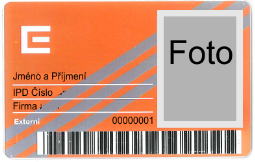 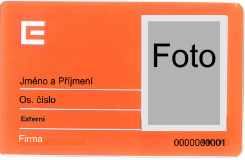 Zaměstnanec dodavatele
Vedoucí práce
4
[Speaker Notes: Nepovinný]
Specifika lokality Počerady (EPC)1. vstupy, vjezdy
Pro podmínky EPC platí:

trvalá vjezdová povolení 
	- podepisuje ŘOJ,  ing. Luboš Elšlégr, Ing. Kryl, Ing. Lorenc               

jednorázová/krátkodobá povolení 
	- podepisuje vždy zaměstnanec ČEZ, a. s., zpravidla ten, který vystavuje  daný pracovní příkaz


Žádosti o vjezdová povolení dodavatelů smí podepsat pouze zaměstnanec elektrárny Počerady. 

Naši dodavatelé  nemají oprávnění podepisovat žádosti o vjezd vozidel svých subdodavatelů a to ani jednorázová či krátkodobá.
5
[Speaker Notes: Nepovinný]
Specifika lokality Počerady (EPC)1. DOPRAVA
30 km/hod. v celém areálu EPC
Zákaz vjezdu soukromým osobním  vozidlům. Vymezené plochy a parkoviště pro parkování jsou označeny dopravní značkou, parkujeme pouze na vyznačených místech.

Platí:
Pravidla silničního provozu 
	(svislé a vodorovné dopravní značení, přednost vozidel zprava apod.)
Místní provozní instrukce EPC0 007 Dopravní řád EPC
Návštěvní řád EPC – součást Řádu fyz. ochrany EPC
Zákaz stání vozidel mimo vyhrazená místa
Povoleno používání jízdních kol –  musí být řádně označena, evidována a kontrolována

POZOR na ZÁKAZ :
stání vozidel u výjezdu hasičů , rozvoden, hydrantů,  suchovodů, uzávěrů vody, plynu
stání vozidel podél strojovny bl.2-6 – v ochranném pásmu vedením vysokého (VN, VVN)
vjezdu vozidel do HVZ (kotelna, strojovna, odsíření kóta 0m) 
      – pouze se souhlasem PoZ EPC kotelny a strojovny, výjimka provozní zaměstnanci EPC  

Za nerespektování smluvní sankce 5.000,- Kč
6
[Speaker Notes: Povinný]
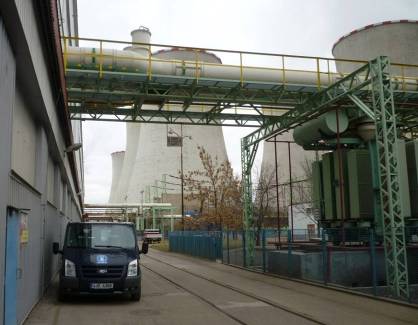 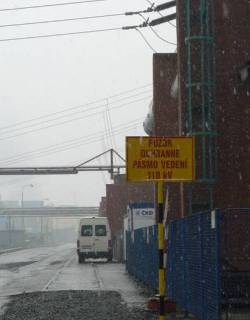 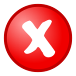 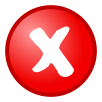 Specifika lokality Počerady (EPC)1. Doprava
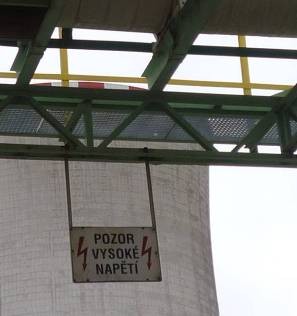 Odstavit vozidlo se nesmí: 
Blíže než 20 m od čerpadla pohonných hmot
V ochranném pásmu vedením vysokého (VN) nebo velmi vysokého napětí (VVN) 
Ochranné pásmo u vedení vn – 7 m, u vvn – 15 m.
7
Specifika lokality Počerady (EPC)1. PRVNÍ POMOC
První pomoc:		155 popř. 112 
Hasiči EPC		+420 411 112 333  
Hlavní vrátnice   	+420 411 112400 


Adresa zdravotnického zařízení pro poskytnutí ZPP:
	MUDr. Josef Mládek
	tel. +420 411 112401, pouze čtvrtek 08:00-15:00 hod.


Pro případ součinnosti s ČEZ, a. s.  EPC:
Směnový inženýr	+420 411 112206 / 606 609 619 
Směnový mistr elektro	+420 411 112600 / 724 048 741
8
[Speaker Notes: Povinný]
Specifika lokality Počerady (epc)1. Místa k ohlášení událostí
Nastanou-li mimořádné události:  podle potřeby přivolat pomoc:
tel. IZS		150, 155, 158 popř. 112
Hasiči EPC		+420 411 112 333   	
Dále musí být události ohlášené příslušným zaměstnancům ČEZ, a. s. EPC:
Požár 		koordinátor PO a HP lokality 	Iva Poncová	tel.: 725 633 863
Úraz		koordinátor BOZP lokality 	Jaroslav Kačer	tel.: 602 288 304
Ekologická havárie	ekolog lokality 		Jitka Šafratová     	tel.: 724 446 647 
Krádeže, konflikty	ostraha 			Jaroslav Březina 	tel.: 728 580 176
9
[Speaker Notes: Povinný]
Specifika lokality Počerady (EPC)1. řídící pracoviště PRO OHLAŠOVÁNÍ PRACÍ interní
Přehled řídících pracovišť pro ohlašování prací:
(zahájení, přerušení, ukončení práce)

Blok 1 strojovna a kotelna – u vedoucího bloků
		místnost  STD, kóta + 15 m, 
		tel.: 411 11 2515 nebo 724 048 740
Elektrozařízení – u provozního mistra elektro
		místnost u vstupu do strojovny bloku 4 kóta + 15 m
		tel.: 411 11 2828 nebo 724 048 741 
Chemická úpravna vody, odsíření – u mistra chemie
	místnost STD. kóta 15 m, blok 1
		tel.: 411 11 2575 nebo 474 048 744  
Zauhlování – u mistra zauhlování v přízemí budovy (u prvního komína)
                 tel.: 411 11 2595 nebo 724 048 745
10
[Speaker Notes: Povinný]
Specifika lokality počerady (EPC)1. VELÍNY
11
Specifika lokality Počerady (epc)1. používání OOPP
Povinné používání ochranné přilby, prac. oděvu a obuvi
Všechna technologická zařízení a přístupové cesty k nim, zejména 
objekty: kotelna, strojovna, odsíření, CHUV, zauhlování
při pohybu pod jeřábovými dráhami, pasovými dopravníky atd.

Doporučené používání chráničů sluchu:
Strojovna, Kompresorová stanice, Kotelna, CHÚV, Kulový mlýn na odsíření



Ostatní OOPP na základě 
Zhodnocení rizik
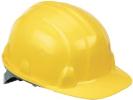 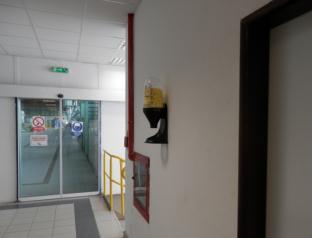 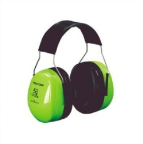 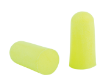 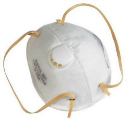 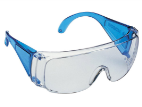 12
[Speaker Notes: Nepovinný]
Specifika lokality Počerady (epc)1. významná RIZIKA A OPATŘENÍ
Zvýšená hladina Hluku – poškození sluchu
Strojovna, Kotelna, Kompresorová stanice, CHÚV, kulový mlýn odsíření
	k dispozici jsou zásobníky zátkových chráničů sluchu – u vstupu do turbínové haly kóta 15 m, na CHÚV před velínem, v hale kulového mlýna 
Zvýšená hladina Prachu – poškození dýchacích cest, zasažení očních sliznic
Objekty zauhlování –  používání respirátorů a brýlí
Objekty odsíření – doprava a mletí vápence –  používání respirátorů a brýlí
Možný výskyt toxických plynů (CO – oxid uhelnatý) - otrava
Objekty zauhlování - v okolí a nad hlubinným zásobníkem paliva 
Objekt kotelny: zásobníky surového paliva – 28m
		- stabilní měření CO s přenosem na velín zauhlování
Výskyt zdrojů neionizující záření – v EPC není žádný zdroj neionizujícího záření
13
[Speaker Notes: Povinný]
Specifika lokality PoČerady (epc)1. ŘÍZENÍ PRACÍ - důležitá upozornění
Přehled základních a zásadních dokumentů v systému řízení prací platném od 1.1.2013:
ČEZ_SD_0039 Pravidla chování v ČEZ, a. s., KE, bod 2a) uvádí:

 „Smluvní partner je povinen řídit se vnitřními předpisy ČEZ, které mu byly prokazatelně předány“. Zavazuje se seznámit všechny zaměstnance (včetně zaměstnanců svých dodavatelů) s obsahem těchto dokumentů.
14
[Speaker Notes: Nepovinný]
Specifika lokality počerady (EPC)1. ŘÍZENÍ PRACÍ - důležitá upozornění
Pro lokalitu Počerady je vydána provozní instrukce (PI):

EPC -  Prováděcí předpis EPC k metodice ČEZ_ME_0914


Zde je pro dodavatele důležitá zejména kap. 3.3.2 Přerušení prací.



15
[Speaker Notes: Povinný]
Specifika lokality počerady (EPC)1. řízení prací – pracovní příkazy (PP)
Nutno včas předávat provozu požadavky na zajištění 

Pokud možno požadavky na zajištění dávat den předem do denního programu provozu - tzn. do 13.00 hod. na sekretariát 5. patro provozní budovy  tel. 411 11 2215

Nutno vracet jednotlivé PP ihned po ukončení práce, nečekat „až bude hotovo“ u více PP a pak „dávkově“ vracet
16
[Speaker Notes: Nepovinný]
Specifika lokality počerady (EPC)1. důležitá upozornění
ŘÍZENÍ PRACÍ - sociální zázemí zaměstnanců dodavatelů

Pravidla chování ČEZ, a.s., KE, kap. 4.2, písm. g):

Povinnosti smluvního partnera před zahájením činnosti 

Mimo jiné………….…Smluvně nebo na základě písemného potvrzení s příslušným zaměstnancem ČEZ stanovit a zajistit způsob zabezpečení hygienických potřeb svých zaměstnanců, tzn. sociální zařízení, šatny apod. na dobu výkonu prací……………..


Také za toto zodpovídá vedoucí práce.

17
17
[Speaker Notes: Povinný]
Specifika lokality Počerady (EPC)1. důležitá upozornění
Dodavatel (zhotovitel) pro naplnění povinností vyplývajících z dokumentu ČEZ_SD 0039 Pravidla chování v ČEZ, a. s.,KE 

informuje KOO BOZP EPC o vzniku pracovního úrazu svého zaměstnance nebo zaměstnance svých subdodavatelů a to neprodleně

za účasti KOO BOZP EPC objasňuje příčiny a okolnosti vzniku pracovního úrazu

spolupracuje s KOO BOZP EPC při zkoušce pro zjištění přítomnosti alkoholu nebo jiných návykových látek a sám se jí na výzvu KOO BOZP podrobuje
18
[Speaker Notes: Povinný]
Specifika lokality počerady (EPC)1. Další Organizační opatření
Před zahájením prací na jednotlivých lokalitách si všichni zaměstnanci zhotovitelů / dodavatelů

Zajistí vydání nebo aktivování Identifikační karty

Vezměte si s sebou:
kopii Potvrzení o školení (VP, OO)/kopii Záznamu o proškolení (ostatní) 
Žádost o identifikační karty 
		
Žádost o IK za ČEZ schvaluje odpovědná osoba za věci technické (popř. jiná pověřená osoba ČEZ). 

POZOR -	Žádosti o IK musí být podepsány koordinátorem BOZP lokality

http://www.cez.cz/cs/o-spolecnosti/pro-dodavatele/pravidla-chovani/skoleni-pro-dodavatele.html
19
[Speaker Notes: Nepovinný]
Specifika lokality počerady (EPC)1. Další Organizační opatření
PŘED ZAHÁJENÍM PRACÍ NA JEDNOTLIVÝCH LOKALITÁCH ODPOVĚDNÁ OSOBA DODAVATELE (ZA BOZP, PO A OŽP) JE POVINNA:

Kontaktovat koordinátora BOZP lokality 
Zajistit schválení Žádosti o IK pro danou lokalitu
Předložit informace o rizicích a opatřeních, která vyplývají z činností smluvního partnera
Předložit Plán BOZP na staveništi (v případě potřeby, zpravidla je předmětem smluvního ujednání)
20
Specifika lokality  počerady (EPC)1. KONTAKT za oblast BOZP
Koordinátor BOZP v lokalitě EPC – Jaroslav Kačer  
 tel.:  602 288 304 nebo 411 11 2891 
mail: jaroslav.kacer@cez.cz







Další odpovědné osoby ČEZ jsou uvedeny v Seznamu příslušných 
zaměstnanců ČEZ, který naleznete na stránkách
http://www.cez.cz/cs/o-spolecnosti/pro-dodavatele/pravidla-chovani.html
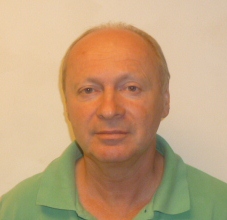 21
[Speaker Notes: Povinný]
Specifika lokality počerady2. ZAJIŠTĚNÍ POŽÁRNÍ OCHRANY
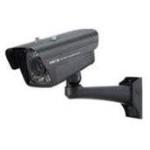 V Elektrárně Počerady, a.s. zajišťuje požární ochranu jednotka HZSp EPC 
   formou nepřetržitém provozu.
Nebezpečná pracoviště Elektrárny Počerady jsou pod nepřetržitým dohledem 
   elektrické požární signalizace (EPS).
V době sníženého provozu (BO, GO) zajišťují požární ochranu určení zaměstnanci provozu prostřednictvím členů preventivních požárních hlídek
V mimopracovní době zajišťují požární ochranu Elektrárny Počerady pracovníci bezpečnostní agentury Securitas formou pravidelných kontrolních obchůzek areálu.
HZSp EPC
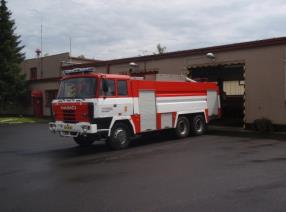 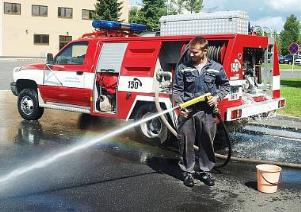 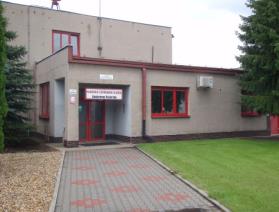 22
Specifika lokality počerady2. ZÁKLADNÍ INFORMACE O OJ
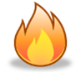 SKLÁDKA PALIVA	NEBEZPEČÍ: 170 000 tun průmyslového hnědého uhlí z lokality Vršany. 
ZAUHLOVÁNÍ      	NEBEZPEČÍ: výbuch uhelného prachu s následným požárem 
	POŽÁRNÍ OCHRANA: požární přepážky, nezavodněné požární potrubí
	HASIVO: PHP práškové, vodní, pěnové, EPS, SHZ.
STROJOVNA        	NEBEZPEČÍ: výbuch  vodíku nebo požár velkého množství olejů různých druhů
                                       	HASIVO: PHP práškové , CO2, EPS, hydranty, nezavodněné pož. potrubí, EPS
KOTELNA          	NEBEZPEČÍ: výbuch uhelného prachu na kótách + 28 m a + 32 m a výbuch 
                                                                 zemního  plynu na kótách + 9 m a + 23 m
	HASIVO: PHP práškové, pěnové, hydranty, nezavodněné požární potrubí,
                                                           tlačítka EPS.
CHEMICKÁ ÚPRAVNA VODY 	NEBEZPEČÍ: přítomnost nebezpečných chemických látek 
                                                                                    (HCl a  NaOH, zkapalněný amoniak)
SKLADY HOŘLAVÝCH KAPALIN A TECHNICKÝCH PLYNŮ 
                                        	NEBEZPEČÍ: výbuch a následný požár vodíku, acetylenu, propan-butanu
 ČERPACÍ STANICE MOTOROVÉ NAFTY 
                                         	NEBEZPEČÍ: výbuch a požár hořlavých kapalin III. třídy – mot. nafty
23
Specifika lokality počerady2. POŽÁRNÍ POPLACHOVÁ SMĚRNICE
POSTUP OSOBY, KTERÁ ZPOZORUJE POŽÁR, ZPŮSOB A MÍSTO OHLÁŠENÍ POŽÁRU
Provést nutná opatření pro záchranu ohrožených osob
Uhasit požár, jestliže je to možné, nebo vykonat nezbytná opatření k zamezení jeho šíření.
Ohlásit zjištěný požár na OHLAŠOVNU POŽÁRU EPC   telefon č. 41111 klapka 2333
V hlášení uvést: - kde hoří - co hoří (stručný popis události) - kdo volá (jméno, tel. číslo)

ZPŮSOB VYHLÁŠENÍ POŽÁRNÍHO POPLACHU
SIRÉNOU, ROZHLASEM, TELEFONEM, VOLÁNÍM „HOŘÍ“ 

POSTUP OSOB PŘI VYHLÁŠENÍ POŽÁRNÍHO POPLACHU
Osoby se přemístí z místa ohroženého požárem do prostor 
     určených pro evakuaci po vyznačených únikových cestách. 
Na výzvu velitele zásahu osoby poskytnou osobní a věcnou 
     pomoc jednotce požární ochrany.
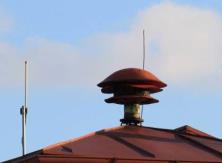 24
Specifika lokality počerady2. DŮLEŽITÁ TELEFONÍ ČÍSLA
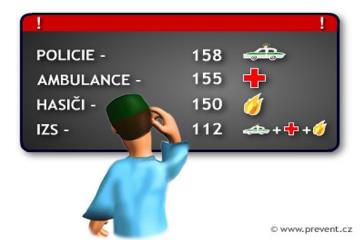 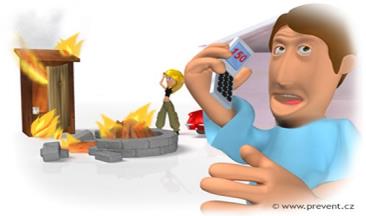 Ohlašovna požárů HZSp EPC	   2333	   411 112 333
  Dispečink HZSp EPC		   2327	   411 112 327
  Koordinátor PO a HP 		   2325	   725 633 863
  Velitel stanice PO EPC	   2326	   602 288 308
  Směnový inženýr EPC	   2206	   606 609 619
  Mistr elektro EPC		   2828	   724 048 741
  Mistr zauhlování EPC		   2595	   724 048 745
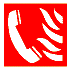 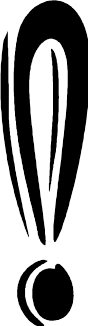 25
Specifika lokality počerady2. MÍSTA PRO SOUSTŘEDĚNÍ EVAKUOVANÝCH OSOB
Prostor č. 1 - prostor před hlavní vrátnicí EPC směrem k budově HZSp EPC
	             /pracovníci AB budovy, ELNA Servisu, I&C ENERGO a ostatní/
Prostor č. 2 - v prostoru před garážemi dopravy
                             /pracovníci rozmnožovny, archívu, CHÚV, skladu, ELNA Servisu/
Prostor č. 3 - prostor u biologické čističky odpadních vod
	             /pracovníci zauhlování, ELNE Servisu, ESB, SD Kolejová doprava/
Prostor č. 4 - prostor mezi velíny odsíření
                             /pracovníci zauhlování, odsíření, z výrobních bloků 2,3,4 a ostatní/
Prostor č. 5 - prostor před hlubinnými zásobníky u usazovací nádrže odp. vody
                             /pracovníci ČEZ, a.s. a dodavatelských firem/
Prostor č. 6 - před nádrží sil stabilizátu
                             /pracovníci ČEZ, a.s., ESB a ostatní/
Prostor č. 7 - prostor u kompresorové stanice č. 2
                             / zaměstnanci zauhlování, odsíření a výrobních bloků 5,6 a ostatní/
Prostor č. 8 - prostor odstavné plochy u kotelny bloku č. 1
                             /zaměstnanci výrobních bloků 2,3,4, laboratoří, kantýny a ostatní/
Prostor č. 9 - prostor před budovou EGI
                             /zaměstnanci investic a výpočetního střediska, ostatní zaměstnanci/
26
Specifika lokality počerady2. ZÁKAZ KOUŘENÍ A VYHRAZENÁ MÍSTA
ZÁKAZ KOUŘENÍ

Platí v celém areálu Elektrárny Počerady s výjimkou 24 VYHRAZENÝCH MÍST, která jsou viditelně označena tabulkou
    „KOUŘENÍ POVOLENO“ a vybavena kovovým popelníkem.

Smluvní partner NESMÍ zřizovat nová místa pro kouření bez 
      souhlasu Elektrárny Počerady, a.s. !!!
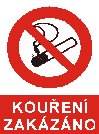 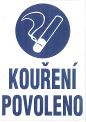 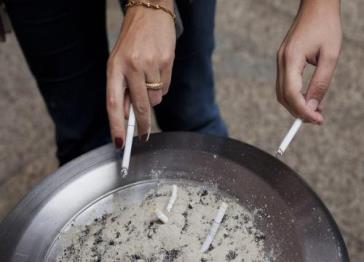 27
Specifika lokality počerady2. POVINNOSTI VŠECH OSOB
NAHLÁSIT PÍSEMNĚ na dispečink HZSp EPC a vedoucímu 
      pracoviště (směnový inženýr, mistr) zahájení, přerušení a 
      ukončení činností s nebezpečím vzniku požáru nebo výbuchu
NAHLÁSIT na dispečink HZSp EPC a technikovi PO používání 
      požárně nebezpečných látek a to: 
       - druh, množství a umístění těchto látek + předat požárně technické   
       charakteristiky (např. bezpečnostní listy)
NAHLÁSIT na dispečink HZSp EPC činnost, která může 
      zapříčinit spuštění hlásičů elektrické požární signalizace (EPS), 
      (např. použití jeřábu pohybujícího se v paprsku lineárního hlásiče EPS)
NAHLÁSIT na dispečink HZSp EPC a směnovému inženýru 
      změny průjezdních profilů komunikací v areálu a zajistit dle 
      dopravního řádu  a pravidel chování ČEZ na těchto komunikacích 
      předepsaný průjezdní profil
NAHLÁSIT ihned na ohlašovnu požáru  každý požár vzniklý při 
     činnostech, které provozují.
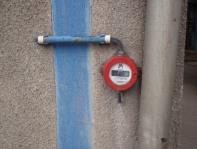 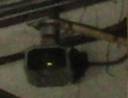 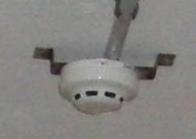 28
Specifika lokality počerady2. ČINNOSTI S NEBEZPEČÍM VZNIKU POŽÁRU NEBO VÝBUCHU
PROSTORY PRO VYSTAVENÍ „S/V“ PŘÍKAZU – ve všech prostorech, kde je nutno stanovit zvláštní požárně bezpečnostní opatření dle § 3 vyhlášky č. 87/2000 Sb. a v prostorách s nebezpečím výbuchu nebo výbušné atmosféry uvedených v „Dokumentaci o ochraně před výbuchem v ČEZ, a.s., Elektrárna Počerady“.
   Pouze oprávněná osoba ČEZ rozhodne, zda musí být vystaven „S/V příkaz“.

V ostatních prostorách se musí provést posouzení před každým zahájením nebezpečné činnosti individuálně. Zadavatel práce posoudí přímo na místě situaci a rozhodne, zda je nutné vystavit příkaz „S/V“.
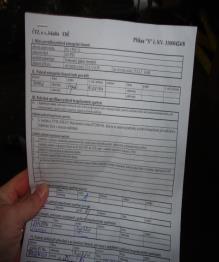 POUZE OPRÁVNĚNÁ OSOBA 
elektrárny Počerady rozhodne 
zda musí být vystaven „S/V příkaz“
29
Specifika lokality počerady2. ČINNOSTI S NEBEZPEČÍM VZNIKU POŽÁRU NEBO VÝBUCHU
Seznam zaměstnanců pověřených k vystavování příkazů „B/V“ a „S/V“ platný od 1.6.2015
Vedoucí bloků				Oddělení péče o zařízení – strojovna a VH
Leon Bureš				Ing. Bohumil Lorenc
Zdeněk Dráždil				Bc. Rudolf Janeček
Ing. Lukáš Hrabovszki			Jiří Jirásek
Ing. Tomáš Aulický			Ing. Jaroslav Koutný
Roman Škvor				Luděk Nový
Stanislav Kačín   (zastupující)			František Šiman
Pavel Rajm      (zastupující)
Josef Kalík (zastupující)
Radek Mezera (zastupující)
Směnoví mistři chemie a odsíření		Oddělení péče o zařízení – kotelna a odsíření
Miroslav Hošek				Ing. František Krajča
Pavel Hosnédl				Jaroslav Švob
Jiří Livora				Oldřich Jiroušek
Miroslav Maršál				Miroslav Petrovský
Josef Pilmajer				Pavel Svoboda
Směnoví mistři zauhlování			
Miroslav Herold				Oddělení péče o zařízení – elektro  a MaR
Antonín Hrušovský			Milan Rychtr
Ing. Miroslav Janega			Václav Hromádko
Bc. Martin Jonica			Jan Mlčoch
Václav Bartoš 				Miroslav  Molcar
Michal Petrlík       (zastupující)			Tomáš Černý
Pavel Machulda   (zastupující)			Viktor Souček
Milan Sunkovský  (zastupující)
Jiří Jaroš (zastupující)		
Směnoví mistři elektro a MaR			Oddělení péče o zařízení – společných technologií a staveb
František Hanák			René Bláha
Zdeněk Latečka			Milan Hrbek
Roman Henych				Ing. Petr Kožíšek
Milan Polách				Jaroslav Krejčík
František Arvay     (zastupující)			Josef Petrlík
Václav Grolmus	     (zastupující)			Miroslav Rankl
Stanislav Melaga  (zastupující)			Jiří Tichý
Jaroslav Pospíšil     (zastupující)		Lenka Vávrová
30
Specifika lokality počerady2. ČINNOSTI S NEBEZPEČÍM VZNIKU POŽÁRU NEBO VÝBUCHU
Oprávněná osoba elektrárny Počerady VYSTAVUJE  „S/V“ příkaz a STANOVUJE
podmínky provádění práce, např.:

Pracoviště musí být uklizeno

  Hořlavé předměty musí být odstraněny nebo   
   překryty   nehořlavým materiálem

  Musí být zajištěna vzájemná koordinace  
   prací

  Pracoviště musí být ohraničeno a označeno

  Před opuštěním místa sváření se musí  
   prostor řádně uklidit a zkontrolovat, zda  
   nemůže dojít ke vznícení a následně k požáru 
   - dohled 1 hodina po ukončení práce
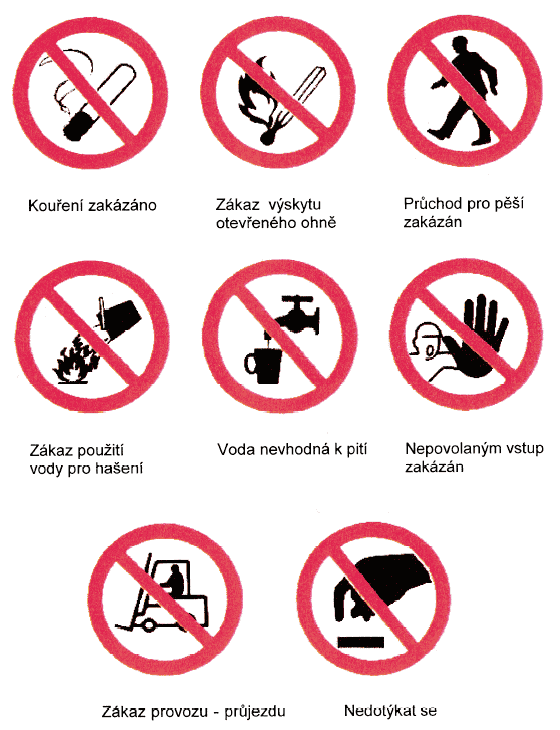 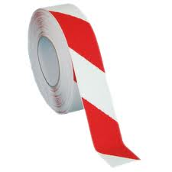 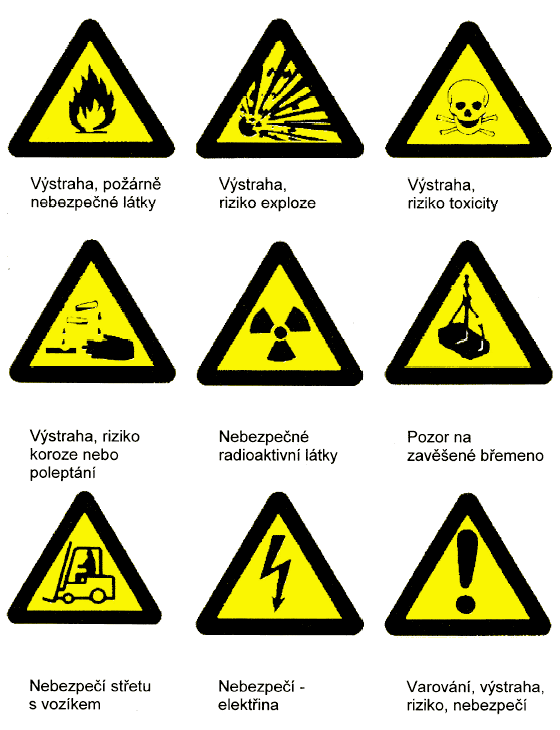 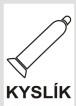 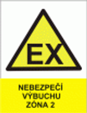 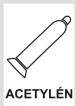 31
Specifika lokality počerady3. KONTAKTY OŽP
Ing. Jitka Šafratová, ekolog		Jiří Hudeček, vodohospodář

(+420) 724 446 647			  (+420) 724 944 878
(+420) 411 112 686			  (+420) 411 112 336





veškeré informace o rizicích, ohrožení ŽP a únicích látek 
kontrolní činnost
pravomoc zastavit činnost smluvního partnera, pokud je v rozporu s ochranou ŽP
podrobněji viz Seznam příslušných zaměstnanců (příloha Pravidel chování)
32
Specifika lokality počerady3. NAKLÁDÁNÍ S ODPADY
Komunální odpad – dodavatelé s nájemní smlouvou mohou využívat stávajících nádob na SKO

SMO – Shromažďovací místo odpadů – možnost předávat odpad zde. Provozní doba ve všední dny 6:30 – 13:30.
			
			 (+420) 411 112 373
Šrotiště
     Provozní doba ve všední dny 6:00 -14:00, lze domluvit obsluhu šrotiště i        
     v mimoprovozní dobu 
     (domluvit s VODB péče o zařízení EPC x VO péče o zařízení spol. techn       
      a stav. x ekologem)
33
KONEC PREZENTACE
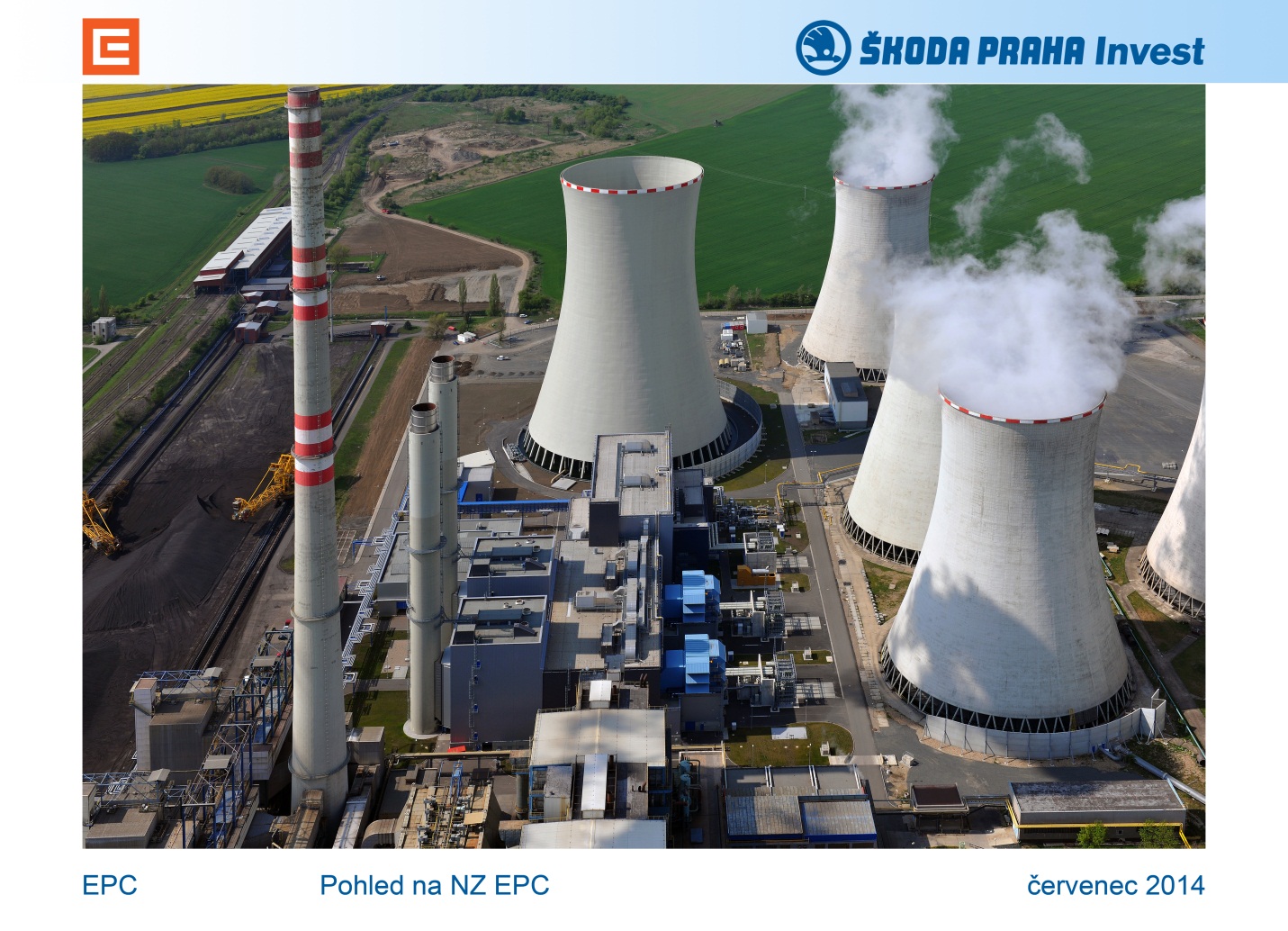 34